35-1
These materials are by the Kongki Ka Project and are made available to you under the terms of the Creative Commons Attribution ShareAlike license 4.0.
You have permission to share and redistribute these materials in any format and to make reasonable revisions and adaptations of this translation, provided that:
You include the above licence and source information.
If you redistribute these materials or create derivatives, you must distribute your contributions under the same license as the original.
 
The Holy Bible, Berean Standard Bible, BSB is produced in cooperation with Bible Hub, Discovery Bible, OpenBible.com, and the Berean Bible Translation Committee. This text of God's Word has been dedicated to the public domain.
 
Tibetan text is from the The Holy Bible in Modern Literary Tibetan, New Tibetan Bible translation.
This translation is made available under the terms of the Creative Commons Attribution-NonCommercial-NoDerivatives 4.0 International license.
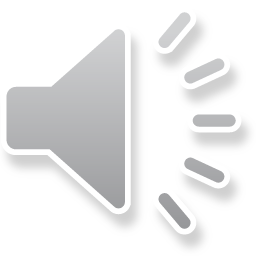 [Speaker Notes: Checked Kham
35 Cure Leper…
1. Cure Leper - Mark 1:40-45 (Left Top)
2. The Centurion’s Faith - Luke 7:1-10; Matt 8:5-13 (Right Top)
3. The Widow’s Son - Luke 7:11-17 (Right Center)
4. Woman washes Jesus’ Feet - Luke 7:36-50 (Right Bottom)
5. Jesus’ relatives - Mark 3:20-35 (Left Bottom)
6. Calming the Storm - Matt 8:18-27 (left Center)]
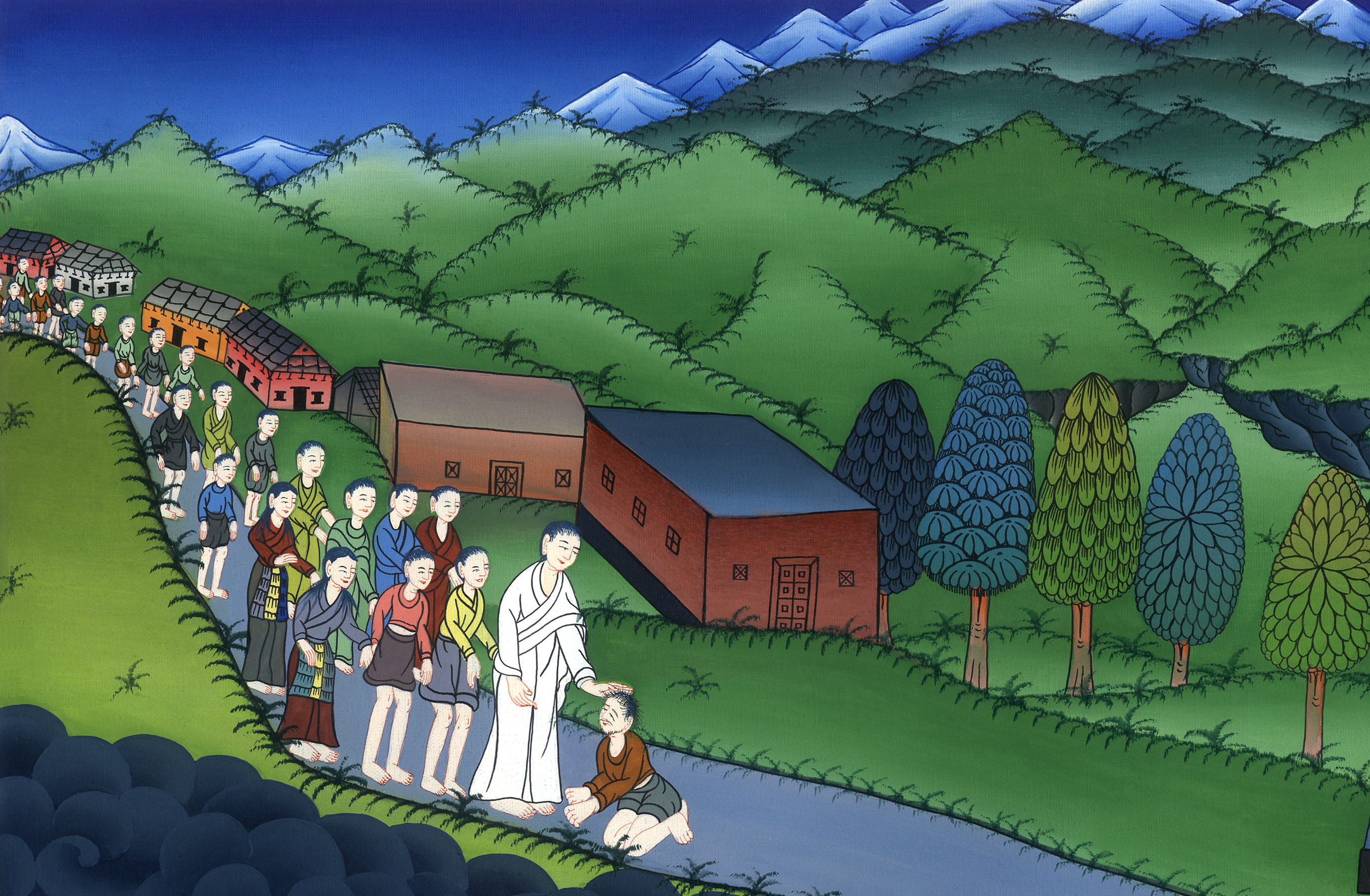 མཱཪ་ཀུ 1
སྟོན་པ་ཡེ་ཤུས་མཛེ་ནད་དག་པར་མཛད་པ།
35 Jesus does many miracles
Jesus Cure a Leper - Mark 1:40-45
མཱཪ་ཀུ 1
སྟོན་པ་ཡེ་ཤུས་མཛེ་ནད་དག་པར་མཛད་པ།
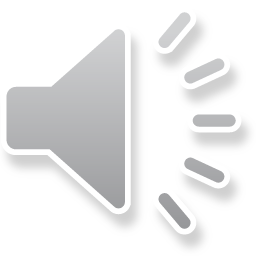 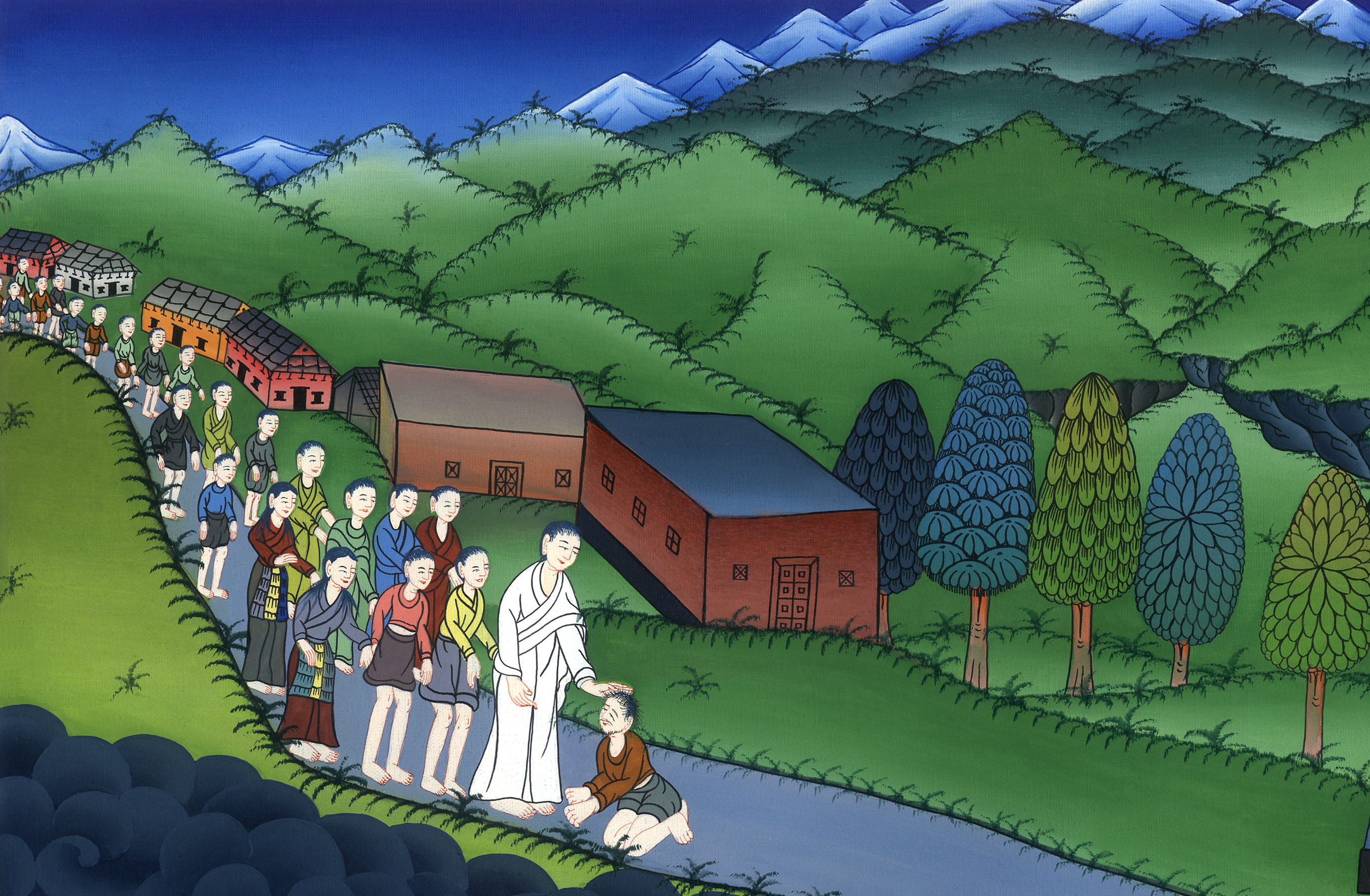 མཱཪ་ཀུ 1
སྟོན་པ་ཡེ་ཤུས་མཛེ་ནད་དག་པར་མཛད་པ།
This work is licensed under a Creative Commons Attribution-ShareAlike 4.0 International License
40Then a leper  came to Jesus, begging on his knees: “If You are willing, You can make me clean.”
40མཛེ་ནད་བྱུང་བའི་མི་ཞིག་སྐྱབས་མགོན་ཡེ་ཤུའི་དྲུང་དུ་ཡོང་ནས་པུས་མོ་སར་བཙུགས་ཏེ་ན༌རེ། གལ་ཏེ་ཁྱེད་ཐུགས་མཉེས་པ་ཡིན༌ན། ཁྱེད་ཀྱིས་ང་རང་གཙང་མར་མཛད་ནུས་པ་ཡིན་ཞེས་ཞུ་བ་བྱས་པ༌ལ།
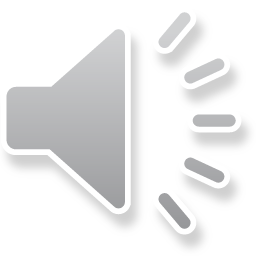 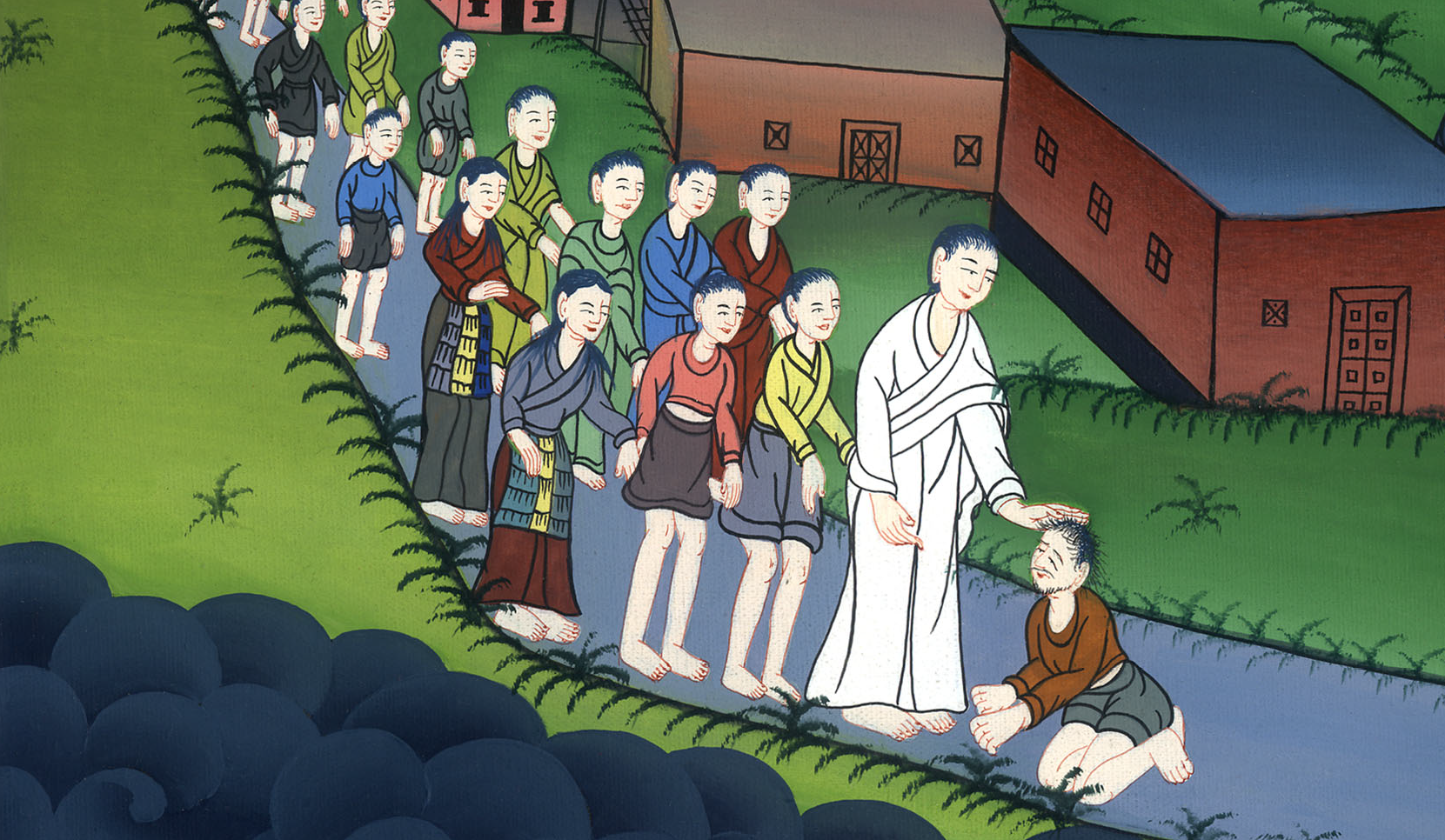 མཱཪ་ཀུ 1:40
41Moved with compassion, Jesus reached out His hand and touched the man. “I am willing,” He said. “Be clean!” 42And immediately the leprosy left him, and the man was cleansed.
41སྐྱབས་མགོན་ཡེ་ཤུས་མི་དེ་ལ་སྙིང་རྗེ་དགོངས་ནས་ཕྱག་བརྐྱངས་ཤིང་རེག་སྟེ་ང་རང་འཐད་པ་ཡིན། ཁྱོད་རང་གཙང་མར་གྱུར་ཅིག་ཅེས་གསུངས་མ༌ཐག 42མི་དེའི་མཛེ་ནད་སོས་ཏེ་གཙང་མར་གྱུར་ཏོ།།
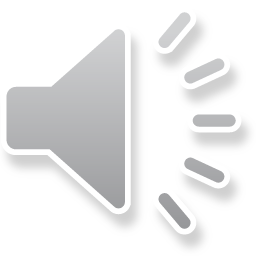 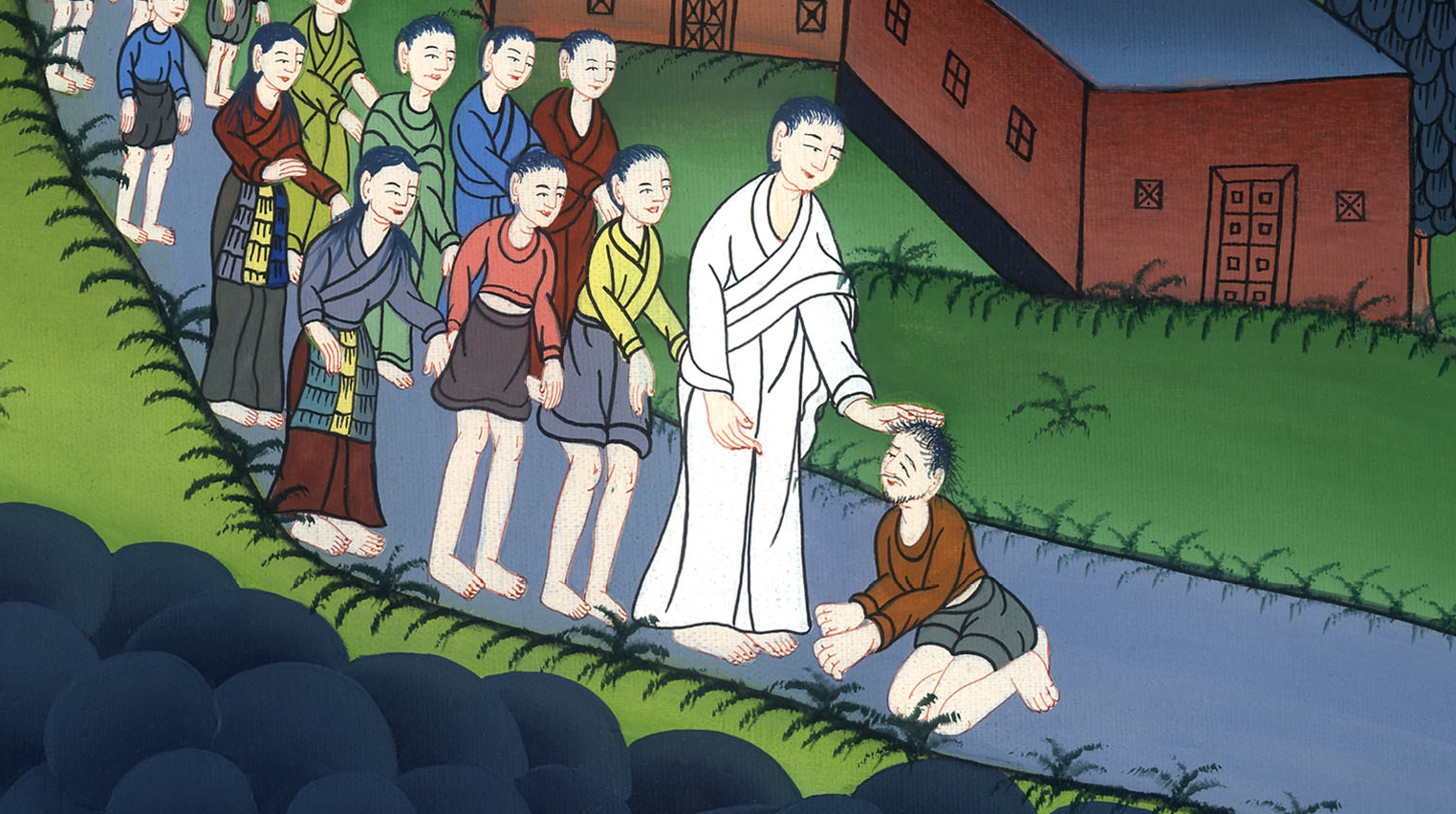 མཱཪ་ཀུ 1:41,42
43Jesus promptly sent him away with a stern warning: 44“See that you don’t tell anyone. But go, show yourself to the priest and present the offering Moses prescribed for your cleansing, as a testimony to them.”
43-44དེ་ནས་སྐྱབས་མགོན་ཡེ་ཤུས་མི་དེ་ལ་འདི་སྐད༌དུ། ཁྱོད་ཀྱིས་གཟབ་པར༌གྱིས། གཞན་ལ་ཅི་ཡང་མི་སྨྲ་བར་གྱིས། ཁྱོད་རང་སོང་ནས་རང་གི་ལུས་པོ་མཆོད་དཔོན་ལ་སྟོན༌དང༌། མི་རྣམས་ལ་བདེན་དཔང་བྱེད་པའི་ཆེད་དུ་མོ་ཤེ་ཡིས་བཀའ་གནང་ཡོད་པ༌བཞིན། གཙང་མར་གྱུར་པའི་མཆོད་པ་ཕུལ་ཅིག་ཅེས་ནན་གྱིས་བཀའ་གནང་ཞིང་མྱུར་དུ་བཏང༌མོད།
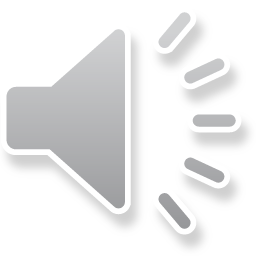 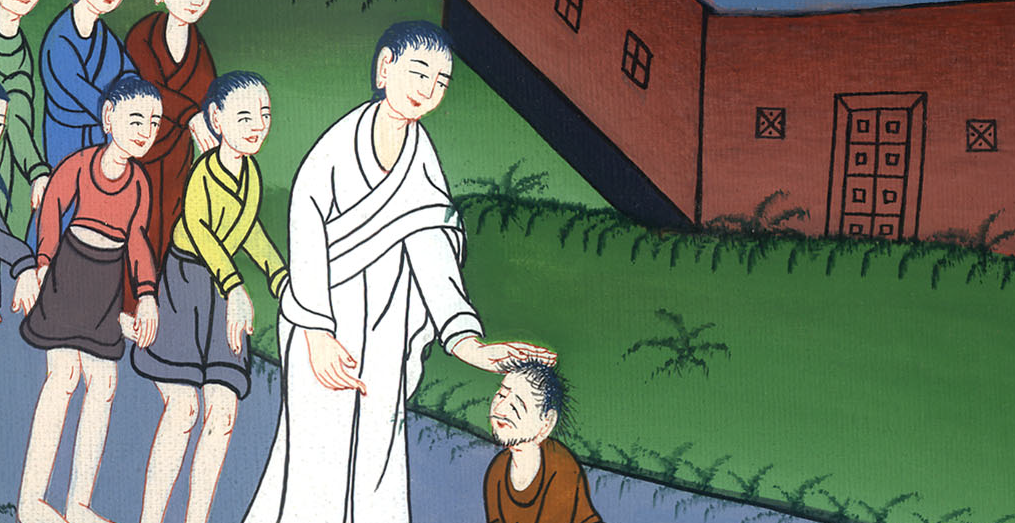 མཱཪ་ཀུ 1:44
45But the man went out and openly began to proclaim and spread the news.
Consequently, Jesus could no longer enter a town in plain view, but He stayed out in solitary places. Yet people came to Him from every quarter.
45འོན་ཀྱང་མི་དེ་ཕྱི་རུ་སོང་ནས་གཏམ་མང་པོ་སྨྲས་ཤིང་གནས་ཚུལ་འདིའང་ཁྱབ་བསྒྲགས་བྱས༌པས། དེའི་རྗེས༌སུ། སྐྱབས་མགོན་ཡེ་ཤུ་གྲོང་ཁྱེར་གང་ལའང་མངོན་སུམ་དུ་ཕེབས་མ་ནུས་པར་ཕྱི་རོལ་གྱི་དབེན་གནས་སུ་བཞུགས། འོན་ཏེ་མི་རྣམས་ནི་ཕྱོགས་བཞི་མཚམས་བརྒྱད་ནས་ཁོང་གི་དྲུང་དུ་ཡོང་ངོ་།།
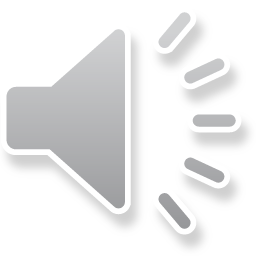 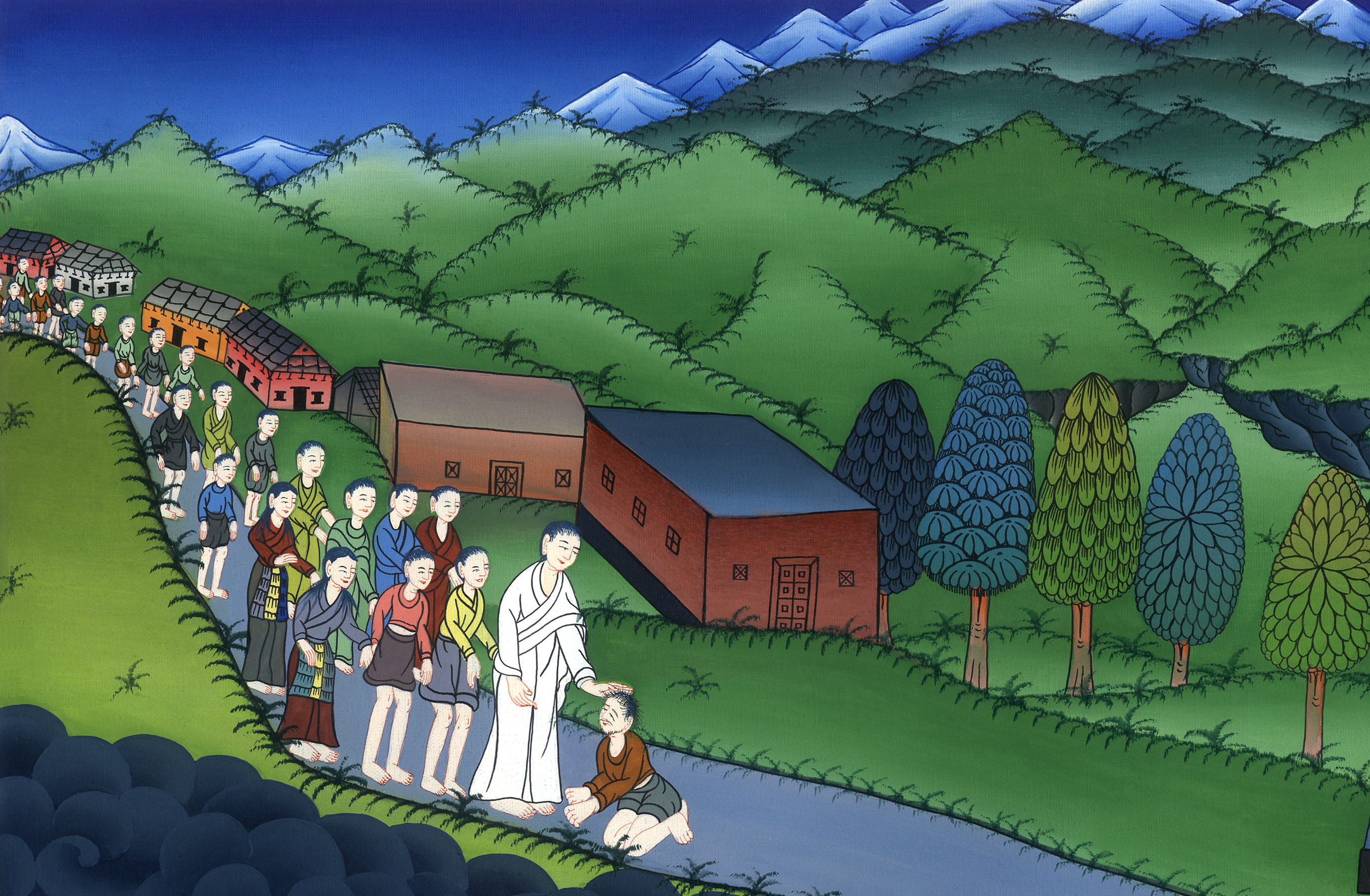 མཱཪ་ཀུ 1:45